PLO Aarhus
Formål
Repræsentere de praktiserende læge ift Aarhus Kommune herunder KLU (kommunalt lægelige udvalg)

Faglige og sociale arrangemente
KLU
Dosis pakket medicin
Brug af forebyggende tilbud (SOFT)
Andre kommunale tilbud
Samarbejdsaftale – hvem gør hvad.
Plejehjemslæge ordningen
LÆ attester
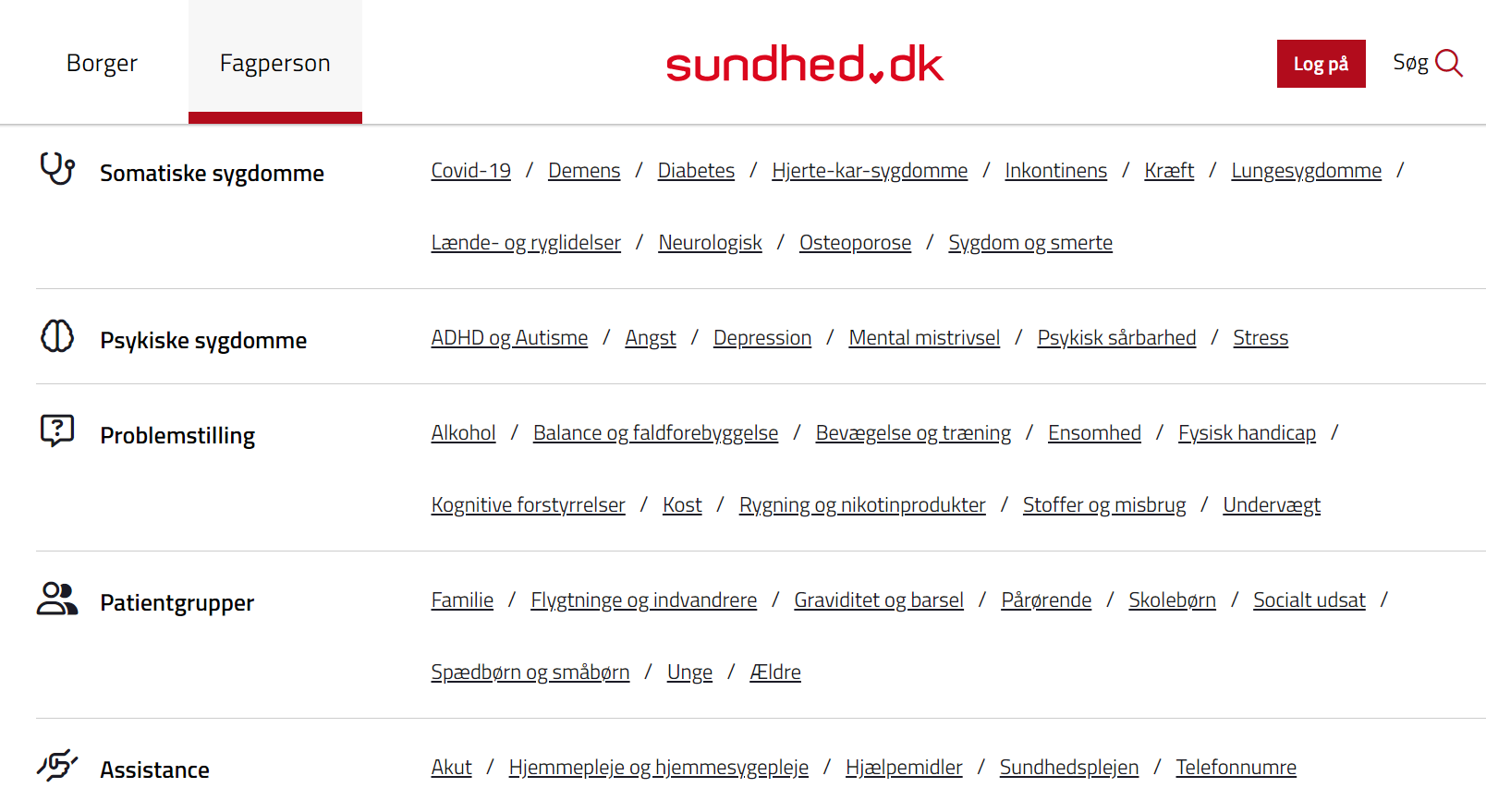 Faglige og sociale arrangementer
Generalforsamling i februar/marts med fagligt møde

Sommerfest, i år sensommerfest
- Tilmelding og betaling
Take home message
Kommunen er en del af sundhedsvæsenet

Brug den dynamiske henvisning til kommunen

Brug praksiskonsulenterne 

Brug din bestyrelse – og overvej om det er din tur til at deltage i arbejdet for fællesskabet – valg til næste Generalforsamling

dam-hansen@dadlnet.dk